Innovaciones Participativas para la Mejora de los Servicios Municipales
El caso de las Auditorias Visibles Ciudadanas en Colombia
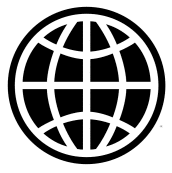 Presentado por:
Edgardo Mosqueira
Especialista Principal de Sector Público 
Banco Mundial
A pesar del aumento de las transferencias, los gobiernos municipales aún enfrentan el reto de ganarse la confianza de la gente…
… la confianza en las instituciones locales continúa siendo baja.
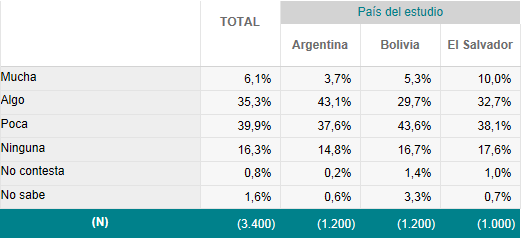 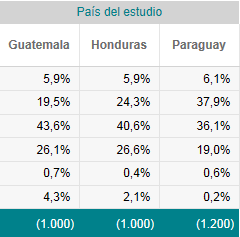 La satisfacción ciudadana con los servicios municipales no es la esperada…
…y sigue existiendo insatisfacción con los servicios que prestan los municipios.
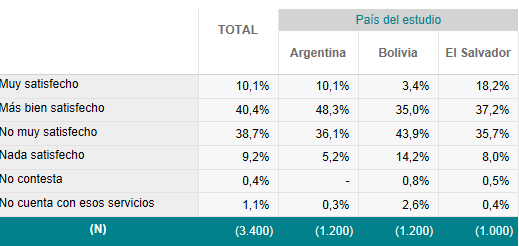 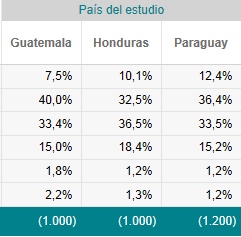 A veces es un problema de fondos, otras veces es un problema del uso de esos fondos
Atomización de los municipios.
Peru: 27 millones de habitantes  1,800 municipios
Honduras: 9 millones de habitantes  298 municipios
Indonesia: 270 millones de habitantes  502 municipios
Atomización reduce recursos 
para inversión en capital
Sub-ejecución de los presupuestos 
	(Datos de Peru, 2000-2010)
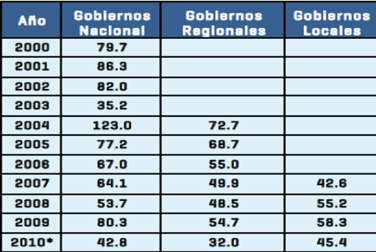 Desde el lado de la oferta y la demanda se puede apoyar el uso más eficiente de los recursos disponibles
Ejemplo de las Mancomunidades en Peru 
Participación comunal en financiamiento  de obras públicas
Auditorias Visibles en Colombia (monitoreo ciudadano de la ejecución de obras públicas).
Caso de las Auditorias Visibles Ciudadanas en Colombia
¿Qué son las AVC?
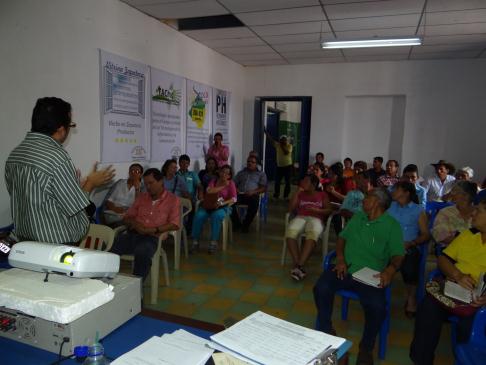 Las AVC son audiencias públicas para que los ciudadanos participen en el monitoreo del uso eficiente de algunos recursos de gestión municipal. 

PARTICIPANTES:
Comité de Beneficiarios
Expertos de Inversión
Gobierno Local
Contratistas
Otros ciudadanos
VERSION DE TRABAJO -- NO PUBLICABLE
¿Cómo se realizan?
Se realizan en las diferentes fases de la ejecución de los proyectos de inversión:
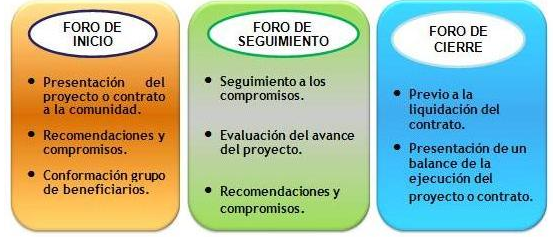 VERSION DE TRABAJO -- NO PUBLICABLE
Beneficios del Monitoreo Ciudadano en la Ejecución de Obras Públicas
Cumplimiento de las especificaciones de obra (calidad y cantidad de materiales).

Tiempos de ejecución ajustados.

Obra ejecutada en tiempo y forma. 

Mayor satisfacción ciudadana con el resultado (sentido de pertenencia).
Limitaciones de la Metodología (Evaluación de Impacto BM)
Limitaciones de información y/o capacidad de aprender
Costes de la participación para el ciudadano (tiempo, desplazamientos…).
Asimetrías entre las creencias de cual debería ser el impacto de las ACVs y las expectativas reales. 
Percepción de limitada de la rendición de cuentas de los gobernantes y de los proveedores de los servicios.
VERSION DE TRABAJO -- NO PUBLICABLE
Piloto: Auditorias Ciudadanas Visibles 2.0
VERSION DE TRABAJO -- NO PUBLICABLE
Ajustes a la metodología
Mayor alcance de las ACVs. Ampliación de las ACVs a todo el ciclo de un proyecto (desde la selección hasta la ejecución y evaluación).
Optimización de la oferta de información. Desarrollar plataformas tecnológicas para albergar toda la información relativa a cada proyecto. 
Facilitación de la participación de ciudadanos. Crear formas de participación remota (foros de internet, teléfonos móviles) para disminuir el tiempo invertido por los participantes.
VERSION DE TRABAJO -- NO PUBLICABLE
Ajustes a la metodología
CICLO DE PROYECTO DE INVERSION
MOMENTOS PARTICIPATIVOS
VERSION DE TRABAJO -- NO PUBLICABLE
Gracias
Emosqueira@worldbank.org
VERSION DE TRABAJO -- NO PUBLICABLE